BONTON
Pravila lijepog ponašanja
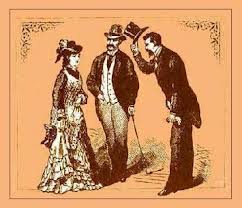 Izradili:

Ivan Čular i Nina Prenđa
Što je bonton?
BONTON je skup dogovorenih normi uljudnog ponašanja. 
Temeljno je pravilo lijepog ponašanja: ne čini drugom ono što ne bi želio da tebi drugi čine i ponašaj se prema drugom tako kako želiš da se drugi ponašaju prema tebi. 

Dobro ponašanje veliko je umijeće i pola uspjeha u životu.
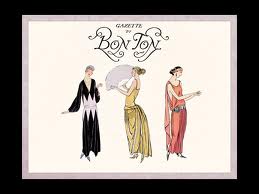 Učenje bontona
Djeca uče ponašanje od roditelja, stoga je nužno da roditelji osobnim primjerom i dosljednošću budu uzor svojoj djeci.

Ponašamo li se kao roditelj ili odgojitelj agresivno, takvom obliku ponašanja pribjeći će i naša djeca, lažemo li i djeca će se služiti lažima, zahtijevamo li od djece održavanje higijene, a sami je ne održavamo, teško ćemo tu naviku razviti kod djece.
Učenje bontona
Pričama kako vam je prodavač vratio više novaca, a vi ste ga na to upozorili možete puno naučiti djecu o poštenju.

Bezobrazno i sirovo ponašanje djece ne smije se tolerirati!
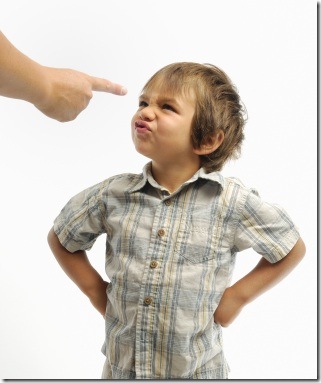 Kako su ispitanici rangirali lijepo ponašanje?
podići ženi dječja kolica, ponijeti teret starijim osobama,ponuditi mjesto za sjedenje.............................100% 
sposobnost da svoje sugovornike ne prekidamo dok govore……….......................97,8% 
točnost kao vrlina……………………...…97,2%  
lijepo ponašanje za stolom…………………….....95,4%   
odijevanje u skladu s prigodom…………...…....…85,2%